Урок мужності «Герої рідного краю»
До Дня захисників і захисниць України
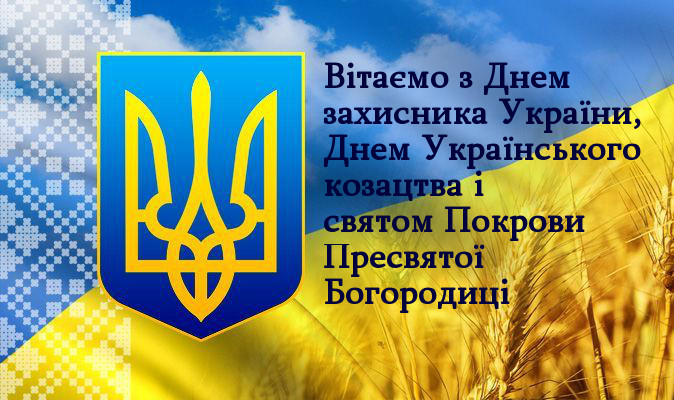 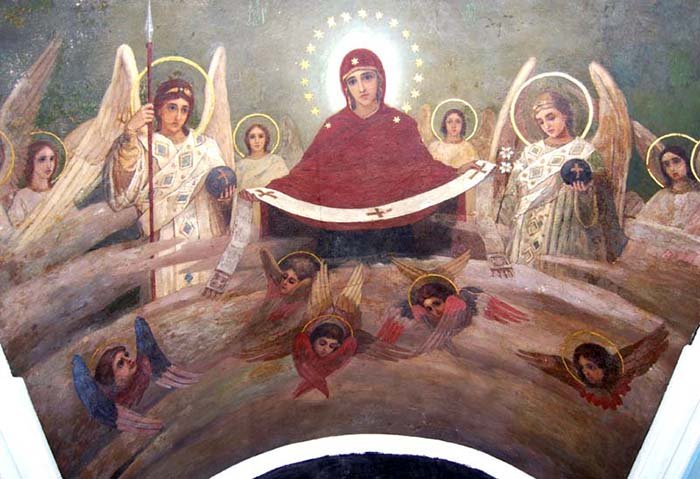 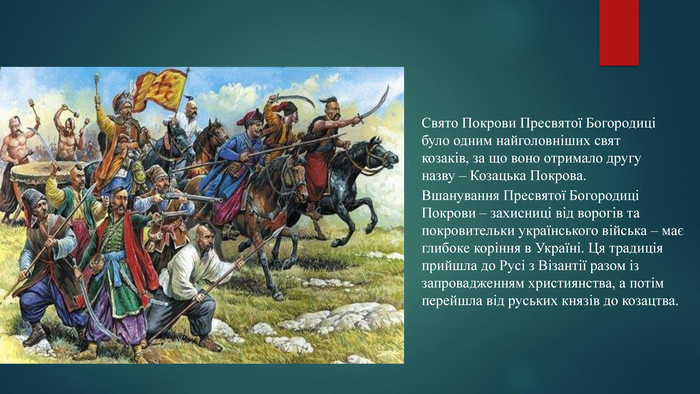 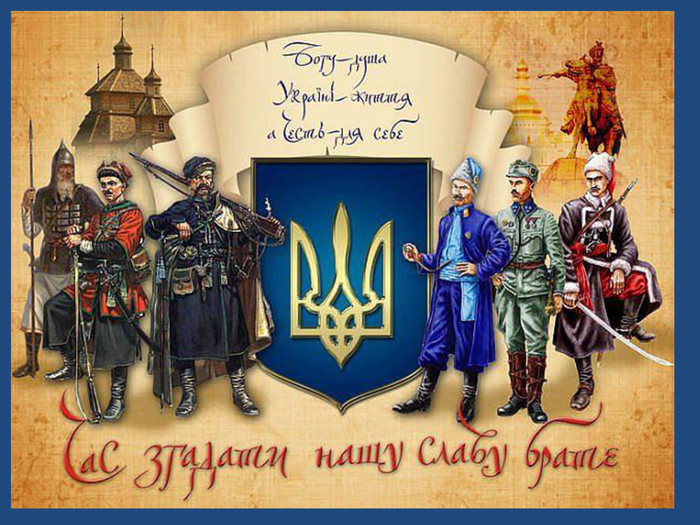 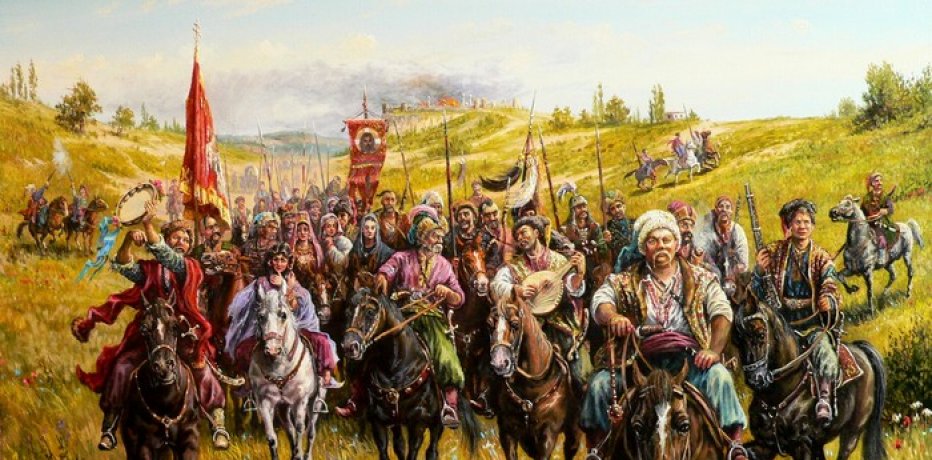 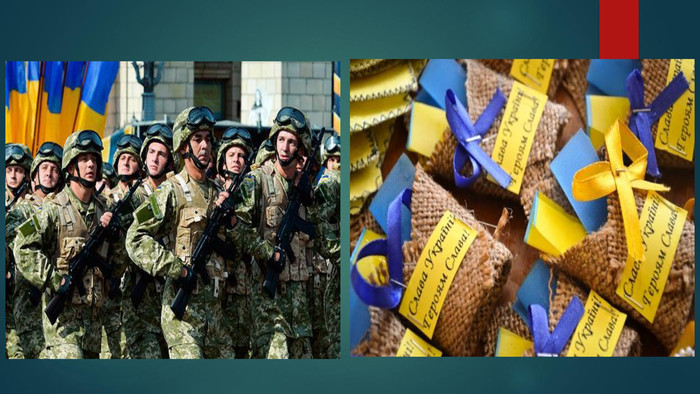 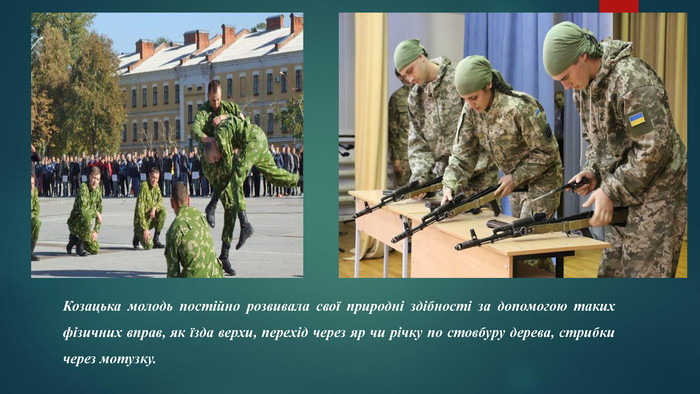 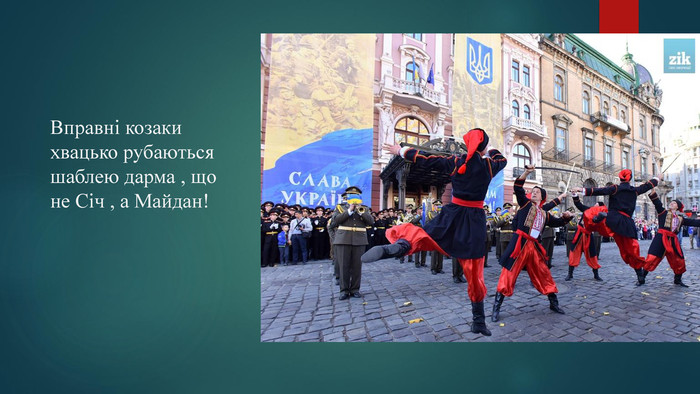 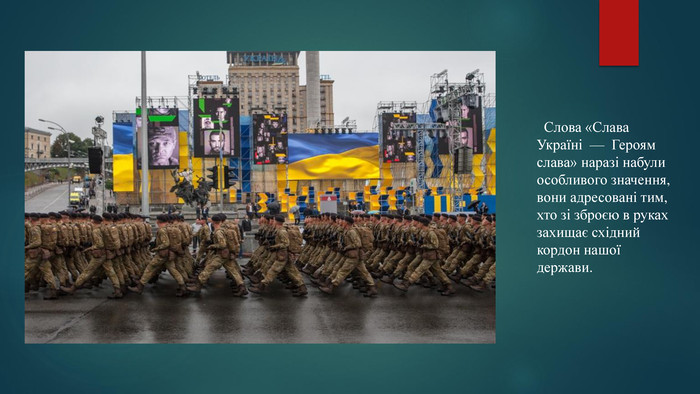 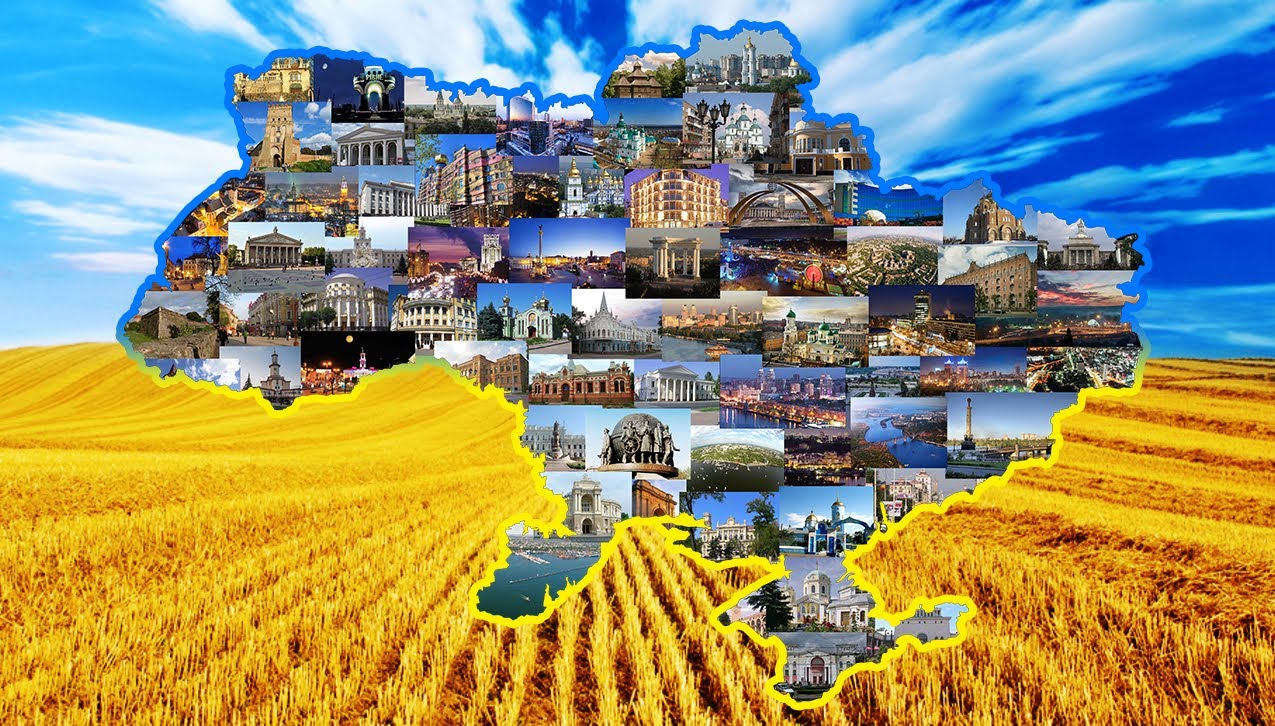 Герої рідного краю
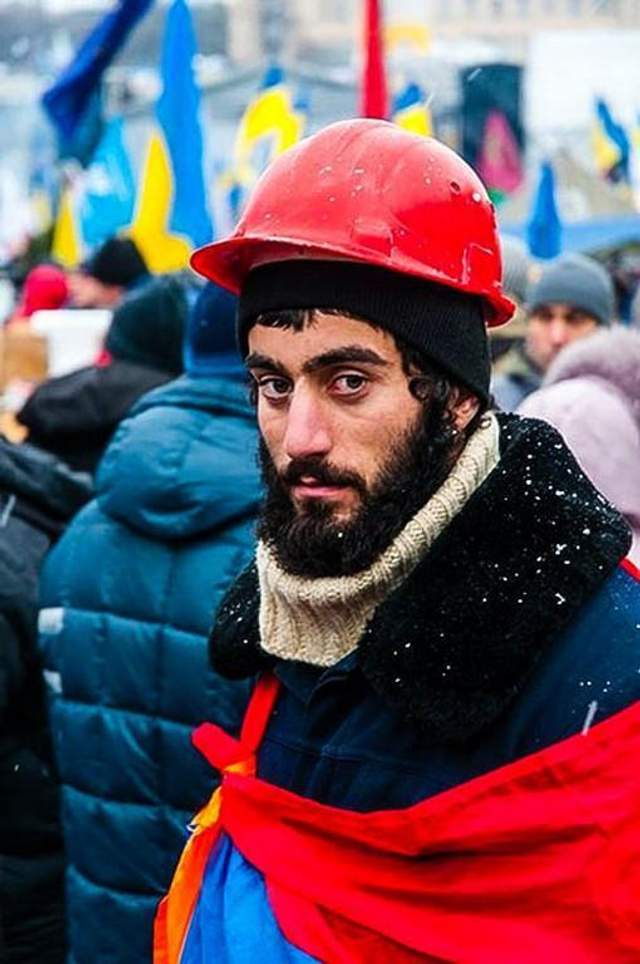 Сергій Нігоян перший з Небесної Сотні загинув 22 січня 2014 року на Майдані у Києві під час Революції Гідності. Отримав звання Герой України, відзначений орденом «Золота Зірка» та медаллю «За жертовність і любов до України» посмертно.
Олексій Хільський відомий український актор з Кам’янського Дніпропетровської області. Десантник звільняв Херсонщину, боронив Бахмут та Соледар. Загинув під час виконання бойового завдання на Запоріжжі.
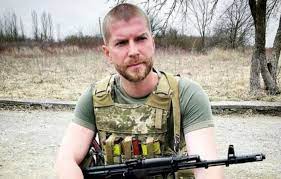 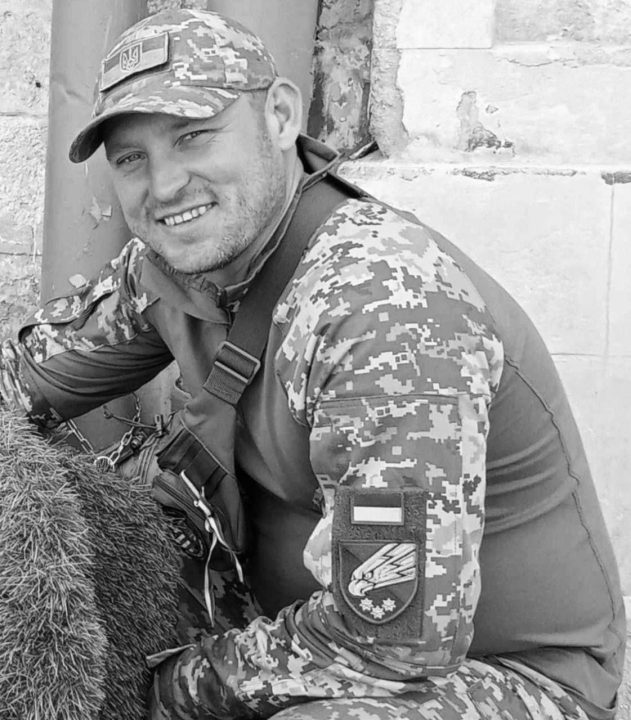 Костянтин Манжелій з Новомосковського району Дніпропетровської області був гранатометчиком парашутно-десантної роти. Загинув поблизу населенного пункту Новоселівське Луганської області.
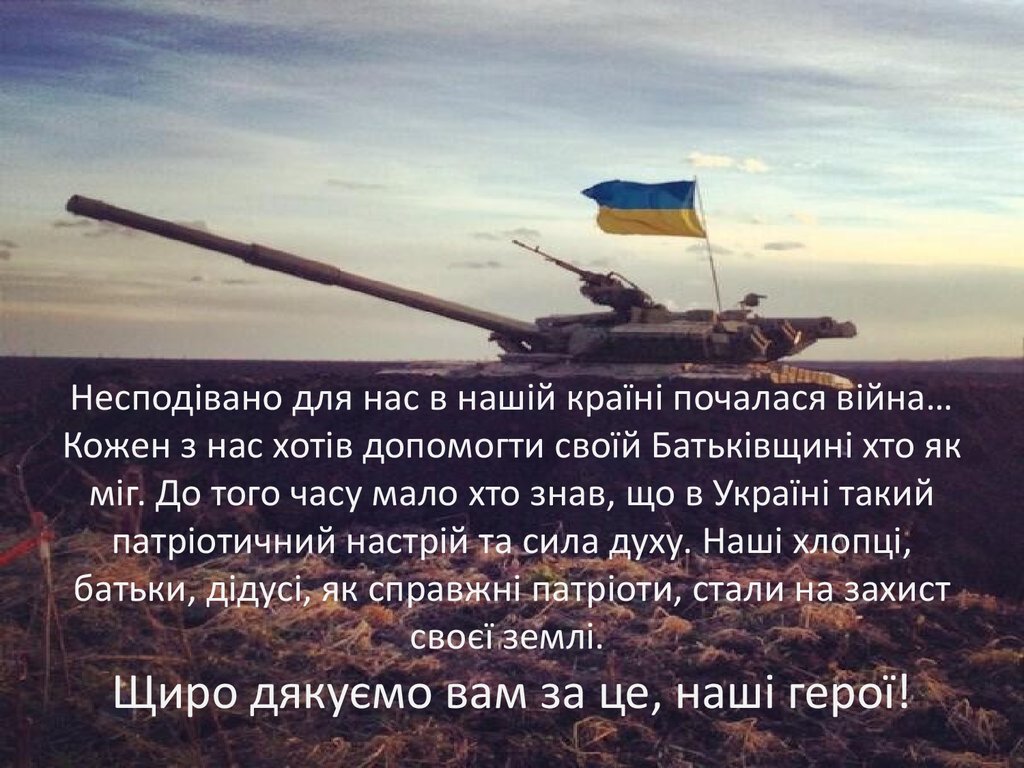 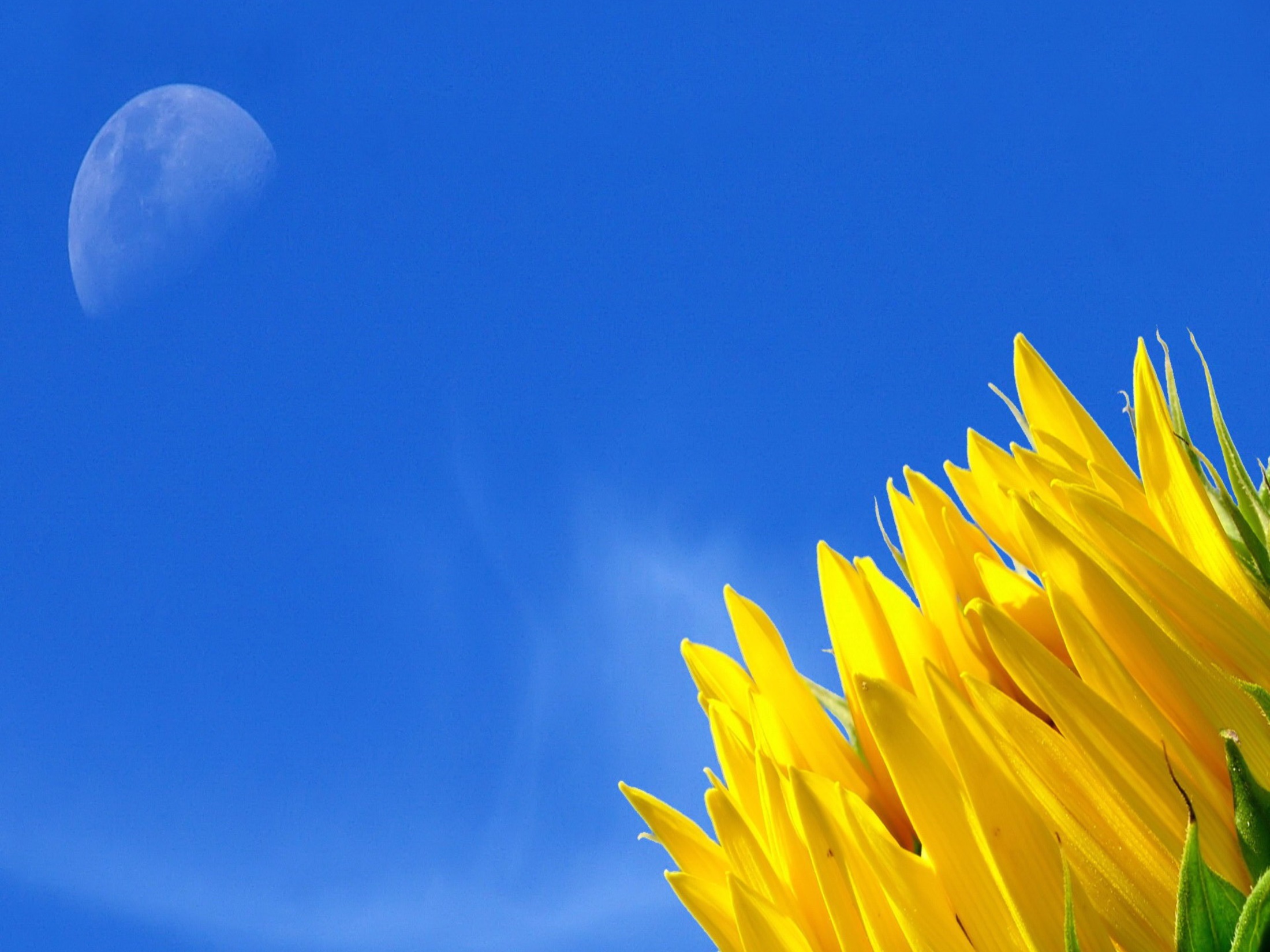 Хай буде щасливою ваша дорога,Щоб мир був у світі і добрим був час.Звертаємось ми з хвилюванням до Бога,Щоб діти живі повернулись до нас.Служіть і мужнійте, старайтесь щосили,В майбутньому це знадобиться для вас.Щоб ваші батьки були горді й раділи,Й пишалися вами. У добрий вам час!Синочки кохані, сини-соколята!Нехай переможною буде війна.Бо кожного з вас жде любов, рідна хатаІ мати, що в цілому світі одна.
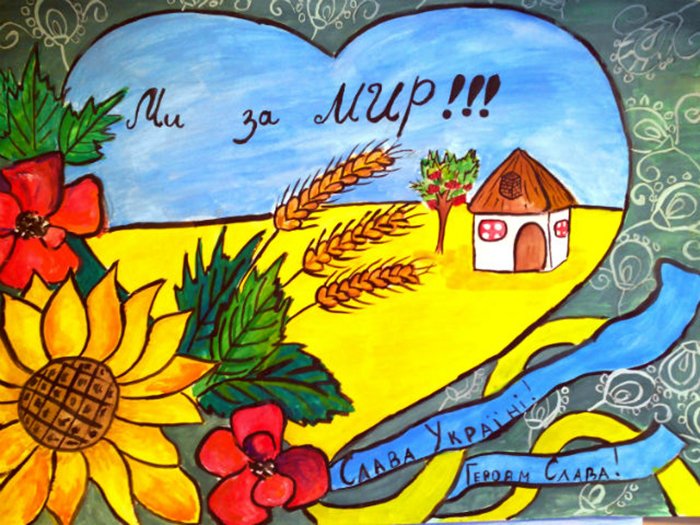 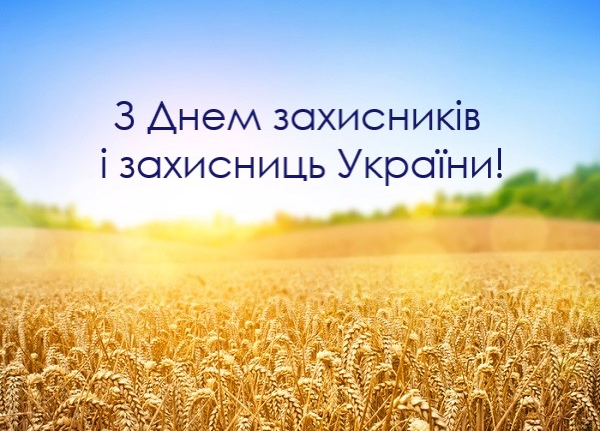 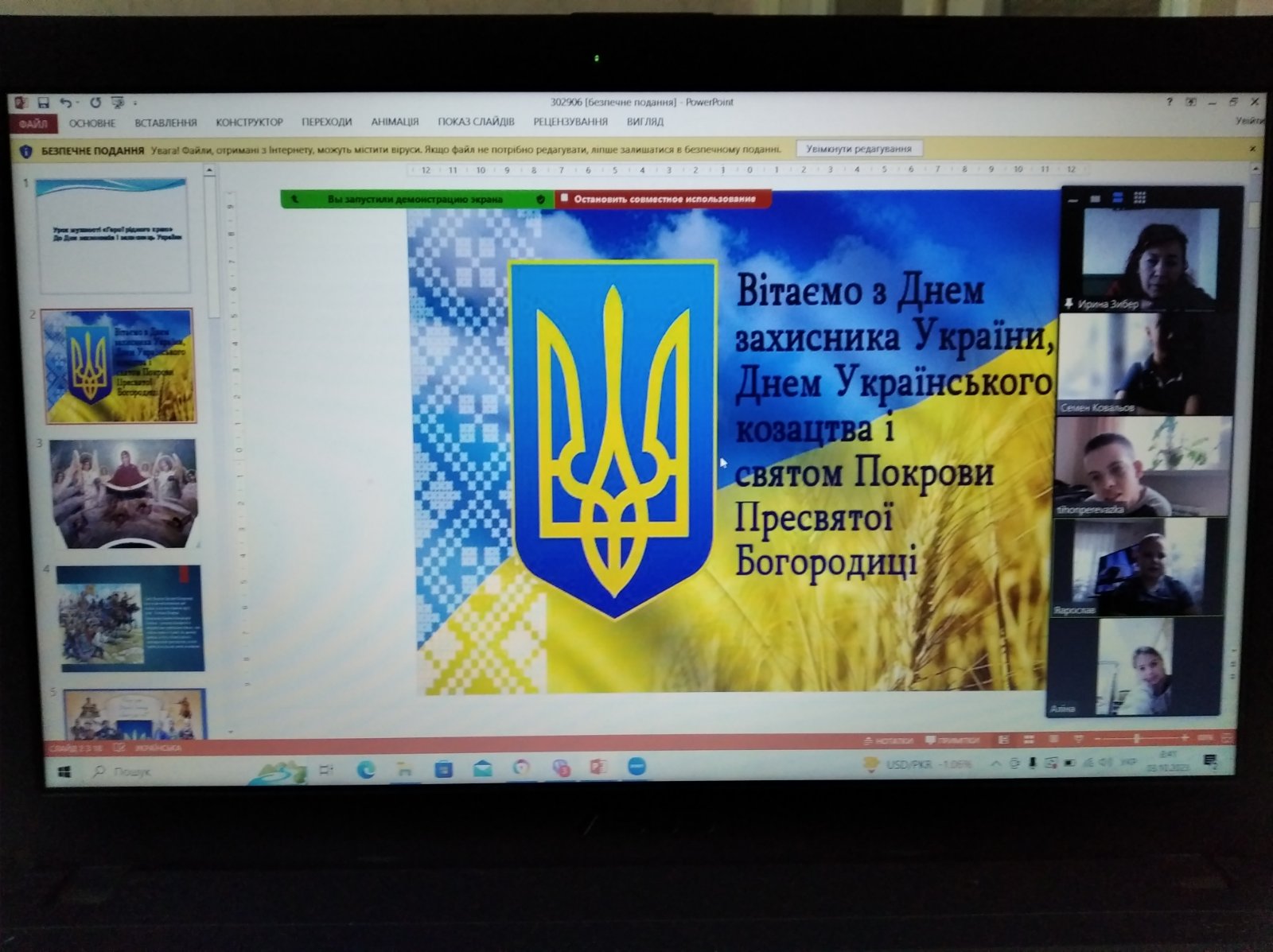